Rehabilitering etter protesekirurgi i hofte -og kneledd
Vigdis Schnell Husby

Forsknings -og fagutviklingssykepleier Ortopedisk opr. avd, St. Olavs hospital
Førsteamanuensis, Institutt for Helsevitenskap NTNU Ålesund
Forekomst kne- og hofteproteser
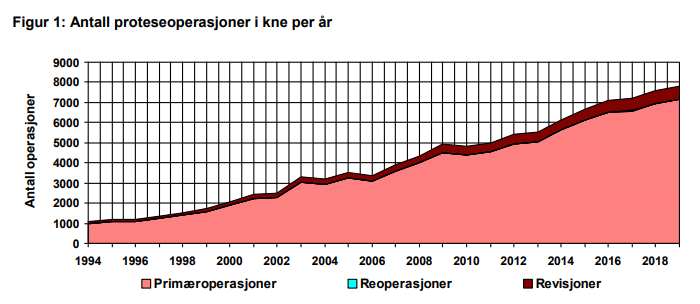 11 364 primære hofteproteser i 2019
7797 primære kneproteser i 2019
Nasjonalt register for leddproteser, Rapport 2020
Rehabiliteringsprinsipper i endring?
Tradisjonell styrketrening gir liten økning i muskelstyrke (Andersen m.fl., 2006, Suetta m. fl., 2004, Minns-Lowe m.fl., 2009)

Maksimal styrketrening; få repetisjoner og tunge vekter (80-90% 1RM) (Husby et al. 2009, Winther et al. 2018, Husby et al. 2018)
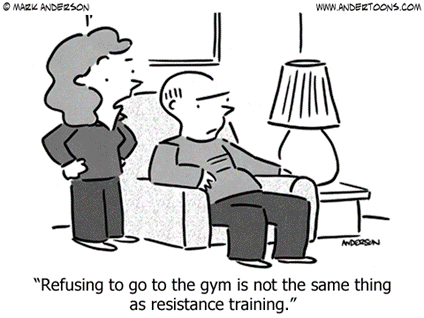 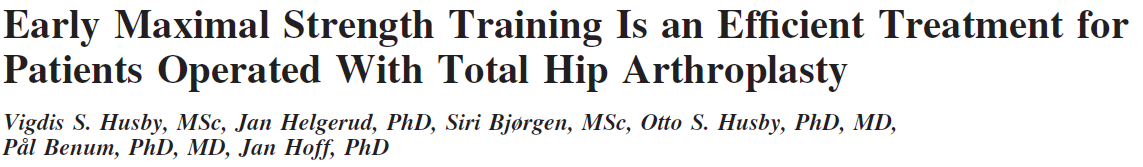 Arch Phys Med Rehabil 2009;90:1658-67.
Standardiserte pasientforløp; fast-track
Ukentlige møter mellom de ulike fagprofesjoner
Pasientskole (pårørende)
Informasjon fra anestesilege, ortoped, fysioterapeut, sykepleier
Multimodal smertebehandling, tidlig mobilisering
Brosjyre med kontaktinfo
Hva kan du som pas. forvente?
Hvordan kan du som pas. forberede deg?
Empowerment
Hofteprotese og maksstyrketrening-implementering i klinisk praksis
Intervensjon
Studie kneprotese og maksstyrketrening
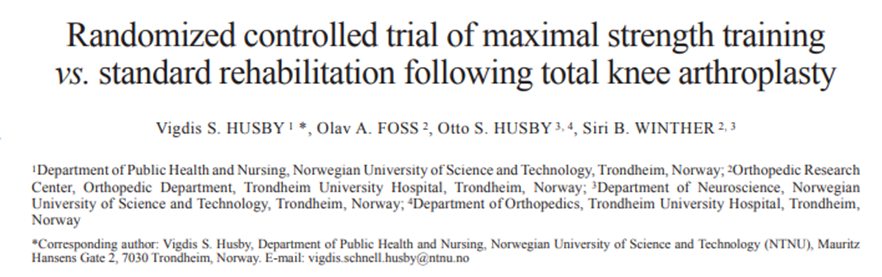 Eur J Phys Rehabil Med 2018;54:371-9.
Intervensjon
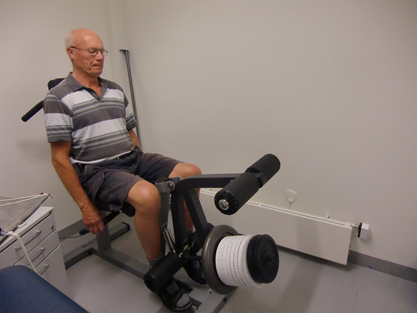 Maksimal styrketrening:
Oppstart trening dag 8 postopr.
Kneekstensjon og beinpress
Registrerte smerte (NRS) før, under og etter trening
Registerte forbruk av smertestillende i treningsperioden
Standard rehab gruppe:
Fulgte St. Olavs prosedyre for opptrening 
Fysioterapi 2-3 ganger/uke (gj. snitt 2.4 ganger)
Førte treningsdagbok
Ukentlig telefonsamtale fra prosjektleder
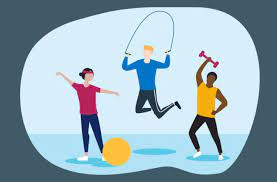 Resultater
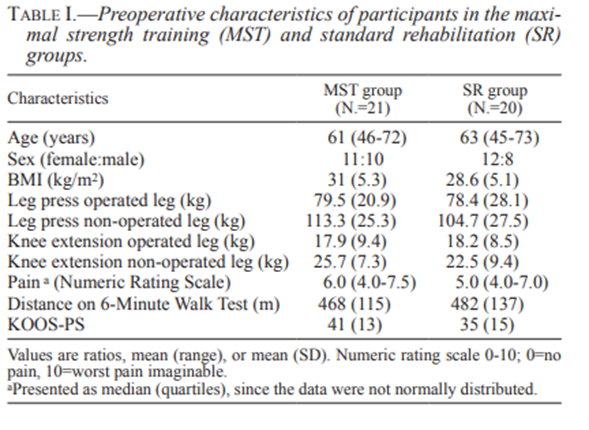 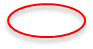 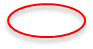 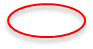 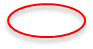 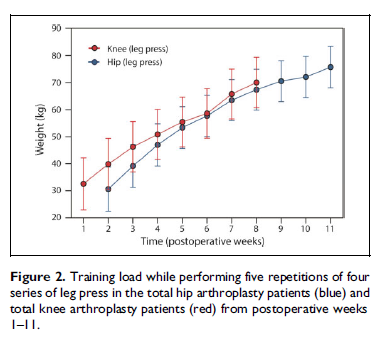 Journal of Orthopaedic Surgery
28(2) 1–7
Hvilke erfaringer med fast-track har pasienter operert med kneprotese?
3 fokusgruppeintervjuer 2 uker etter utskriving (13 pas.)
Systematisk tekstkondensering
Resultat:
Verdien av å komme hjem
Sikkerhet og forutsigbarhet
Styrket av å dele erfaringer
“No pain, no gain”